Agitazione e disperazione in relazione ai genitori: attivazione della sofferenza emozionale nel transfert(Reznik e Andersen, 2007)
Di Viviana Fasciano, Ilenia Valeri e Elena Vian
Sé relazionale
Relazioni interpersonali precoci influenzano il modo in cui gli individui si relazionano al mondo (Bowlby, 1969)
Sé relazionale
Le rappresentazioni mentali degli altri significativi (genitori) sono depositate in memoria e possono essere prontamente attivate dagli stimoli rilevanti presenti nel contesto, e influiscono sul modo con cui le persone entrano in relazione con gli altri.(Andersen e Cole, 1990; Andersen e Baum, 1994; Andersen e Glassman, 1996).
Transfert
Processo cognitivo attivato da stimoli situazionali
Se questi stimoli ricordano un altro significativo, la rappresentazione di quella persona si attiva
Può avvenire in modo automatico
Porta l’individuo a fare inferenze su aspetti rilevanti dell’altra persona
Transfert
L'attivazione della rappresentazione di una persona significativa + ci porta a sviluppare un'opinione + dell’altra persona e viceversa
Accettazione /disapprovazione ricevuti da una persona significativa possono favorire lo sviluppo di aspettative di accettazione o di rifiuto da parte dell’altra persona
Processi di regolazione del sé sono evocati nel transfert
Teoria della discrepanza del sé (Higgins, 1987)
Tre rappresentazioni di sé: 
Sé reale (actual self) (come sono)
Sé ideale (ideal self) (come vorrei essere)
Sé imperativo (ought self) (come dovrei essere)
Teoria della discrepanza del sé (Higgins, 1987)
Discrepanza  sé reale/sé ideale (ideal-discrepant)  situazione psicologica di assenza di esiti postivi, stati affettivi depressivi 
Discrepanza sé reale/sé imperativo (ought-discrepant)  situazione psicologica di presenza di risultati negativi, stati affettivi ansiosi
Processi di regolazione del sé
Teoria del Focus Regolatorio (Higgins, 1997)
Due modalità di regolazione del sé:
Focus di promozione: a questo processo si associa la discrepanza sé reale/sé ideale. Implica la ricerca di esiti positivi, crescita, raggiungimento di obiettivi massimali, apertura al cambiamento. 
Focus di prevenzione: a questo processo si associ la discrepanza  sé reale/sé imperativo. In queste discrepanze l'individuo è vulnerabile agli esiti negativi, persegue obiettivi minimi, resta vigile a stimoli minacciosi in modo da prevenire esiti negativi.
Obiettivo
Determinare se esista o meno l’attivazione implicita di una rappresentazione genitoriale nel transfert che indirettamente attiva il sé-discrepante dalla prospettiva del genitore.
Ipotesi
Attivazione implicita di una rappresentazione del genitore nel transfert:
attiva le discrepanze del sé dal punto di vista del genitore con le reazioni affettive associate
anticipare un’interazione con una persona nuova attiva il focus regolatorio: la regolazione del sé è più forte quando anticipo l’interazione rispetto a quando apprendo che questa non avrebbe avuto luogo
Partecipanti
110 studenti di psicologia (36 M e 76 F)
Classificati come:
Ideal-discrepant  
Ought-discrepant
Metodo
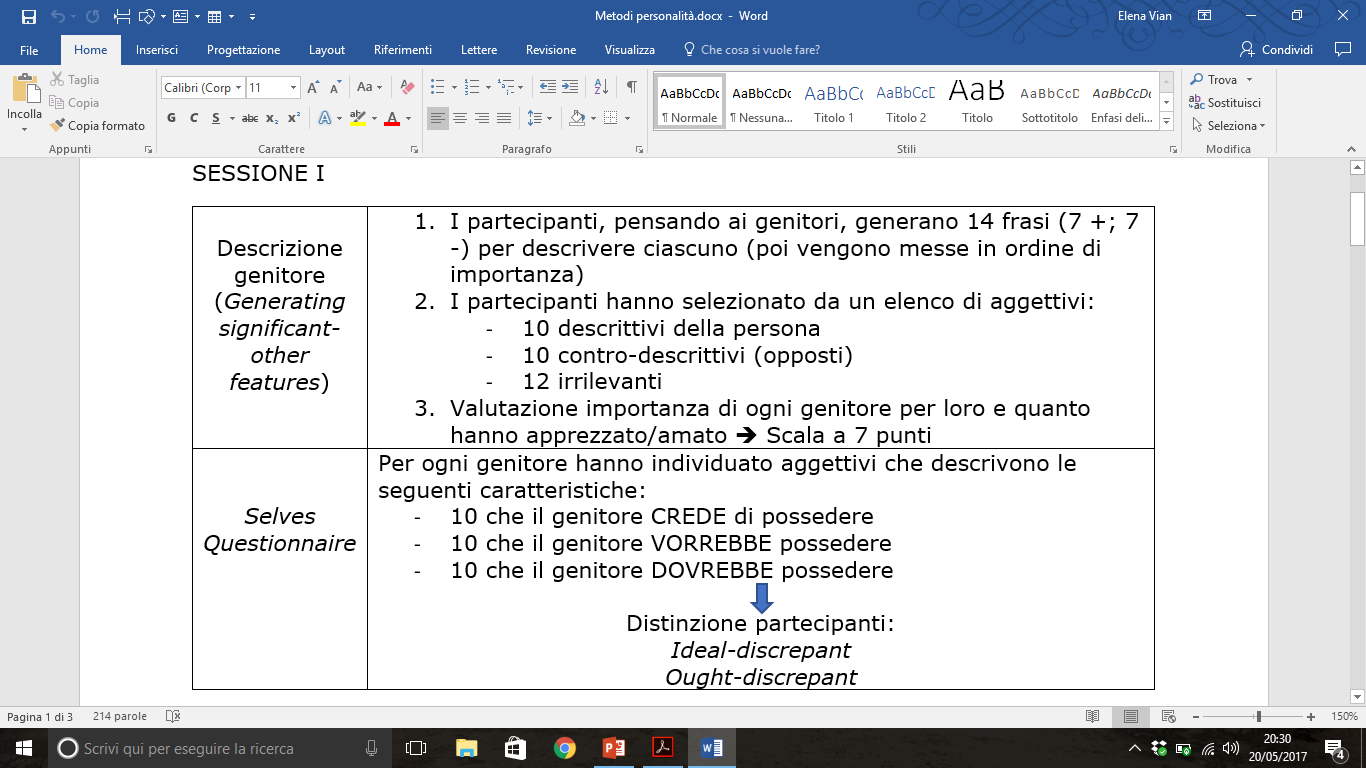 Metodo
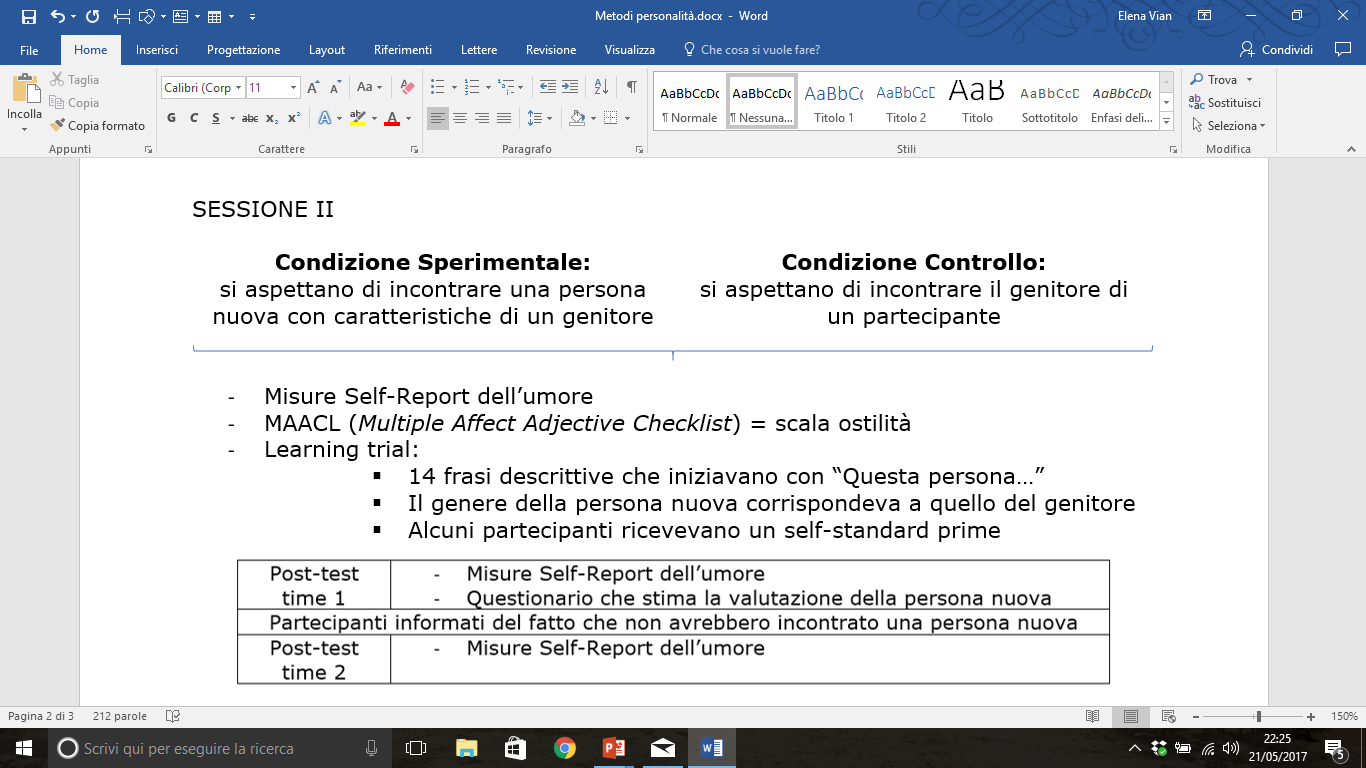 Risultati: Sconforto
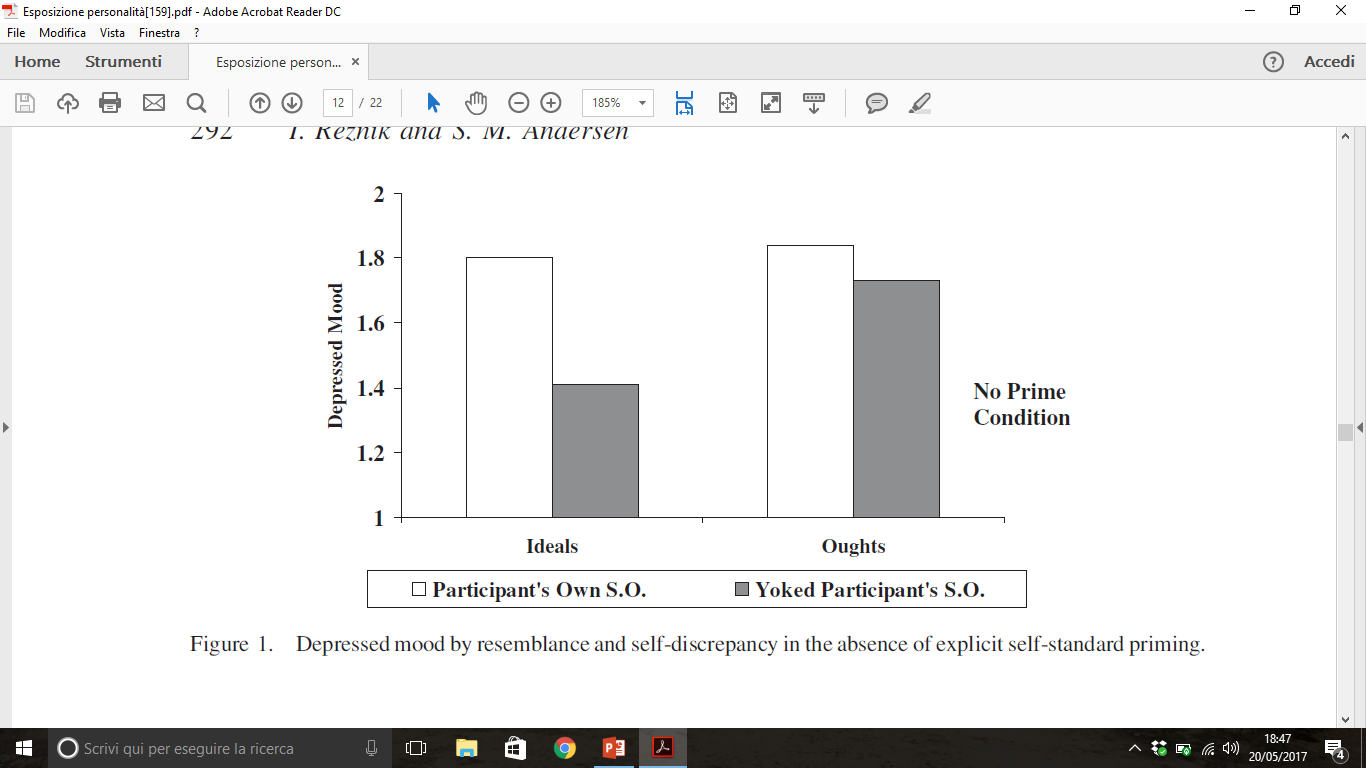 Risultati: Ostilità
L’ostilità aumenta tra i partecipanti ought-discrepant nella somiglianza genitoriale rispetto alla condizione di controllo
Ought-discrepant > ideal-discrepant
Non si verifica nella condizione di controllo
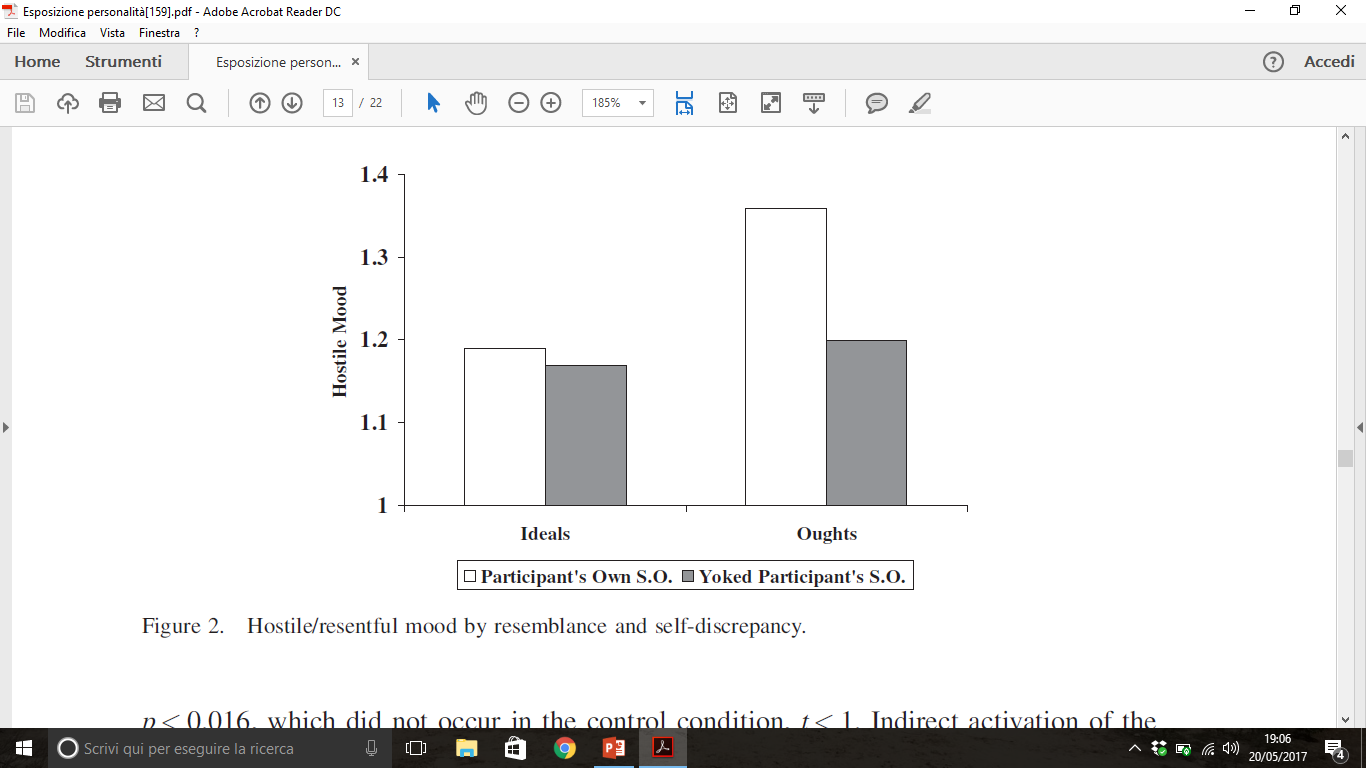 Risultati: Calma
Ought-discrepant meno calmi nella somiglianza rispetto al controllo
Non accade per gli ideal-discrepant 
Ought-discrepant non erano più calmi quando veniva detto loro che l’interazione non ci sarebbe stata rispetto a quando veniva anticipata
La maggior parte dei partecipanti era piuttosto calma quando non veniva più anticipata l’interazione, ma non gli ought-discrepant nel transfert
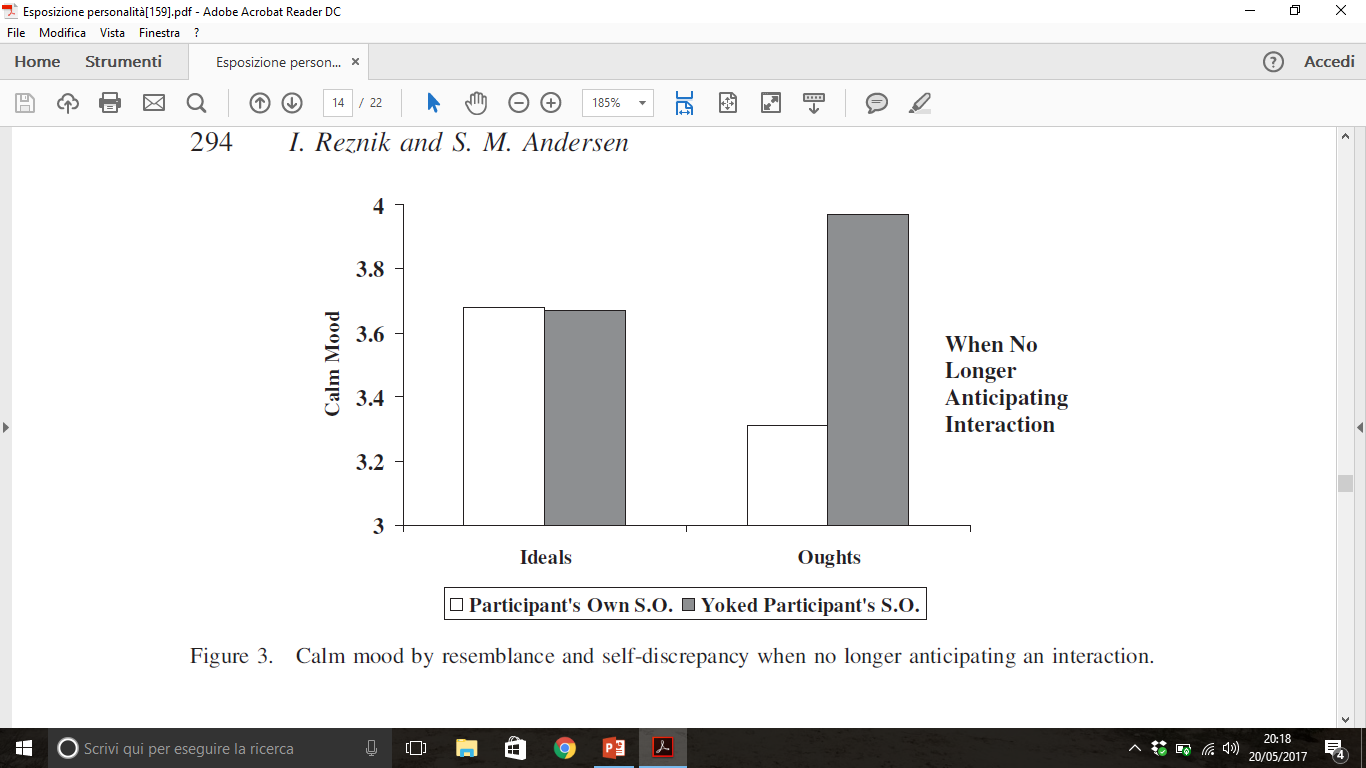 Risultati: Motivazione di evitamento
Nel grafico è rappresentata la differenza dei punteggi T1-T2
Condizione transfert:
Ideal-discrepant: meno motivati ad evitare la persona nuova
Ought-discrepant: più motivati ad evitare la persona nuova
Condizione di controllo: non si verifica il pattern  focus regolatorio
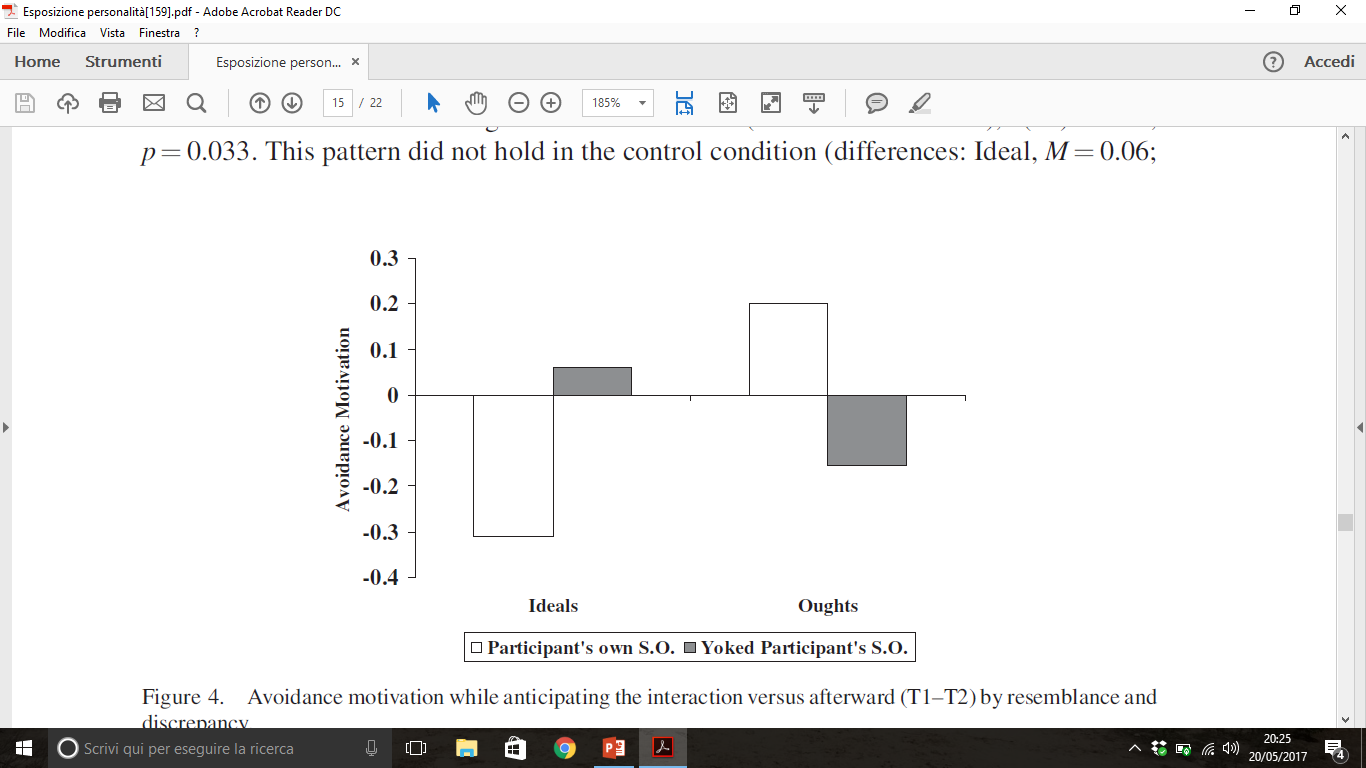 Conclusioni e critiche
È stato dimostrato un legame tra:
sé relazionale
transfert
teoria della discrepanza del sé 
teoria del focus regolatorio
Conclusioni e critiche
Hanno partecipato più femmine che maschi (76 vs. 34)
Campione con fasce d’età diverse